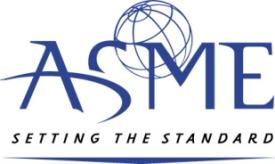 Standards and Certification Training
Module B – Process
B2.	Standards Development: Staff and Volunteer Roles and Responsibilities
MODULE B COURSE OUTLINE
B1. 	ASME Organizational Structure
B2. 	Standards Development: Staff and Volunteer Roles and Responsibilities
B3.	Conformity Assessment: Staff and Volunteer Roles and Responsibilities
B4.	Initiating and Terminating S&C Projects
B5.	Consensus Process for Standards Development
B6.	The Basics of Parliamentary Procedure
B7.	The Appeals Process
B8.	International Standards Development
B9.	ASME Conformity Assessment Programs
B10.	Performance Based Standards
B11. Consensus Process for Standards Interpretation and Code Cases
1
ASME S&C Training – Module B2. Standards Development: Staff and Volunteer Roles and Responsibilities
[Speaker Notes: Module B contains eleven submodules. This is Module B2 – Standards Development: Staff and Volunteer Roles and Responsibilities.]
UPDATES
06/29/17

12/17/12		





11/22/10
Editorially revised and restructured presentation 

Revised Slide titles and notes throughout including
Revised Learning Objectives
Original slides 11-15 were consolidated into 3 slides.
Revised Module Summary and References
Deleted  original slides  4, 5, 10, 19, 20 & 21
and consolidated information. 

Changed “Codes and Standards Board of Directors” to “Council on Standards and Certification” throughout.

into other slides.
2
ASME S&C Training – Module B2. Standards Development: Staff and Volunteer Roles and Responsibilities
LEARNING OBJECTIVES
At the end of this module you will:
Understand that the development of codes and standards is a partnership between volunteers and ASME Staff
Understand the benefits of participation to volunteers
Be able to describe the roles and responsibilities of both volunteers and ASME Staff
3
ASME S&C Training – Module B2. Standards Development: Staff and Volunteer Roles and Responsibilities
[Speaker Notes: At the end of this module you will be able to:
Understand that the development of codes and standards is a partnership between volunteers and ASME Staff
Understand the benefits of participation to volunteers
Be able to describe the roles and responsibilities of both volunteers and ASME Staff in the development of codes and standards]
THE ASME VOLUNTEER/STAFF PARTNERSHIP
“This is a partnership of volunteers and staff.  Together we are the source of ASME’s strengths.  This partnership truly represents a premier society.”

- Keith Thayer, Past President ASME
4
ASME S&C Training – Module B2. Standards Development: Staff and Volunteer Roles and Responsibilities
[Speaker Notes: Keith Thayer, Past President of ASME, opened an S&C Leadership Training Conference with some very profound words concerning the working relationship between the volunteers and the staff, and how they affect ASME as a Society, which are shown here.]
THE VOLUNTEER ROLE
The primary roles of volunteer members of boards and committees are to 
Determine policies
Develop programs
Conduct studies
Prepare reports
Advise the sector which that board or committee reports on matters pertaining to specific assignments
5
ASME S&C Training – Module B2. Standards Development: Staff and Volunteer Roles and Responsibilities
[Speaker Notes: Volunteers are involved at every level of the Society, from the Board of Governors, Sector Councils, Supervisory Boards through to the standards development project teams. 
The ASME By-Laws, Article B5.1.4 describes that the primary roles of the volunteer of boards and committees are to
Determine policies
Develop programs
Conduct studies
Prepare reports
Advise the sector, in our case, the Standards and Certification Sector on matters pertaining to specific assignments.]
THE STAFF ROLE
The primary role of staff assigned to Boards and committees is to implement actions that are required to meet the objectives of the board or committee on a continuing basis. 
- For example, staff will: 
- Initiate programs
- Actively engage in the committee work
- Make operating decisions necessary to carry forward the programs in a dynamic and efficient manner
6
ASME S&C Training – Module B2. Standards Development: Staff and Volunteer Roles and Responsibilities
[Speaker Notes: The ASME By-Laws are also specific as to what role Staff plays in Standards Development. Specifically, Article B5.1.5 indicates that it is staff’s responsibility to take actions to meet the objectives of the board or committee. 

Working under broad lines of policy established by the board or committee, the staff initiates programs, actively engages in the committee work and makes operating decisions necessary to carry forward the programs in a dynamic and efficient manner.]
Volunteers
Staff












































Responsible  Involved
Responsible  Involved
Governance
Administration and budgets
Decides what
Decides how and by whom
Makes policy
Carries out policy
Sets goals
Plans to achieve goals
Reviews plans
Implements plans
Monitors progress
VOLUNTEER/STAFF ROLES
7
ASME S&C Training – Module B2. Standards Development: Staff and Volunteer Roles and Responsibilities
[Speaker Notes: Volunteers and ASME Staff work together in all areas of the society’s standards and certification business. 

This table shows the main areas of responsibility and involvement for both volunteers and the ASME Staff, which will be further addressed in the following slides.]
STANDARDS DEVELOPMENT VOLUNTEERS
Volunteers are individuals who donate their time, knowledge and technical expertise for the development of the technical content and maintenance of ASME codes and standards 
Volunteers responsibilities include, but are not limited to:
Determining what should be covered by a standard (i.e. scope)
Developing the technical content of standards 
Determining who the officers and members should be (except for the Staff Secretary), and 
Deciding when and where to hold a meeting
8
ASME S&C Training – Module B2. Standards Development: Staff and Volunteer Roles and Responsibilities
[Speaker Notes: On Standards Development Committees, volunteers are individuals who donate their time, knowledge and technical expertise for the development and maintenance of ASME codes and standards. 

Volunteers responsibilities include, but not limited to:
Determine what should be covered by a standard, 
Developing the technical content in standards, 
Determining who the officers and members should be (except for the Staff Secretary), and 
Deciding when and where to meet.]
STANDARDS DEVELOPMENT VOLUNTEER BENEFITS
Volunteers and their employer benefit from:
Greater understanding of standards
Advanced notice of impending changes to codes and standards
Opportunity to provide input on technical revisions 
Development of individual’s project management and leadership skills
Opportunity to work with internationally recognized experts
9
ASME S&C Training – Module B2. Standards Development: Staff and Volunteer Roles and Responsibilities
[Speaker Notes: Volunteers and their employer greatly benefit from participating in standards development activity by:
Becoming intimately knowledgeable with the standards used in a particular industry.  Participants are able to be more thorough and confident in their application of standard rules, leading to increased work efficiency.
Being aware of revisions to standards prior to publication.
Having the opportunity to provide input on technical revisions.
Developing their project management and leadership skills including:
Gaining experience in the arts of consensus building and teamwork
Learning how to run productive and focused meetings and,  
Enhancing communication skills and the ability to persuade others in a technical forum.
Interacting with and learning from the foremost technical experts in a given field, thereby, creating a personal network of contacts for valuable technical advice.]
COMMITTEE VOLUNTEER ROLES
Committee Volunteer positions include:
Chair
Vice- Chair
Member
Contributing Member 
Delegates
Alternates and 
Representatives 
Committee Volunteers could be assigned as a project manager for a proposal on C&S Connect
Refer to Module A3, Membership Maintenance for the committee volunteer role description and appointment process
10
ASME S&C Training – Module B2. Standards Development: Staff and Volunteer Roles and Responsibilities
[Speaker Notes: Committee Volunteer Positions include Committee Chair, Vice-Chair, Member, Contributing Member, Delegates, Alternates, and Representatives. Committee Volunteers could be assigned as a project manager for a proposal on C&S Connect. These roles are described in greater detail in Module A3 Membership Maintenance. 

The Responsibilities for each of these roles will be discussed in detail in the next few slides.]
VOLUNTEER RESPONSIBILITIES
Committee Chair Responsibilities include
Facilitating meetings (Robert‘s Rules of Order)
Guide the committee members through the  consensus process
Follow applicable procedures
Assignment of project teams
Annual Review and evaluation e of committee member performance
11
ASME S&C Training – Module B2. Standards Development: Staff and Volunteer Roles and Responsibilities
[Speaker Notes: Committee Chairs are responsible for:
Facilitating meetings using Robert‘s Rules of Order, as needed.
Guiding the committee members through the consensus process.
Working with ASME Staff to ensure that the committee is following codes and standards development process procedures and the committee‘s operating and administrative procedures.
Assigning members to project teams, as required.
Annual review and evaluation of committee member performance. This review includes attendance at meetings, response to recorded votes, and completion of assignments. If a member is unable to meet the expected performance of their position on the committee, action may be taken to terminate that individual’s membership on the committee.]
VOLUNTEER RESPONSIBILITIES
Committee Members, Contributing Members, Delegates, Alternates and Representatives Responsibilities include
Completion of assignments
Following applicable procedures
Voting on proposed standards and administrative actions in a timely manner
Committee members have the additional responsibility of attending meetings
12
ASME S&C Training – Module B2. Standards Development: Staff and Volunteer Roles and Responsibilities
[Speaker Notes: Committee Members, Contributing Member, Delegates, Alternates and Representatives are responsible for:
Completing assignments in a timely manner
Following the Procedures for ASME Codes and Standards Development Committees 
Following the committee‘s operating and administrative procedures
Voting on proposed standards actions and administrative actions in a timely manner

Committee members have the additional responsibility of attending meetings.]
VOLUNTEER RESPONSIBILITIES
Project Manager* Responsibilities include
Development of the proposal record 
Management of the work for the proposal:
Setting a schedule 
Arranging for conferences
Consulting with subject matter experts
Working with staff to submit proposal(s) for ballot
Coordinate responses to comments on balloted proposals including any public review comments 


*Refer to Module B5A, Standards & Certification Project Management for further description of Project Manager responsibilities
13
ASME S&C Training – Module B2. Standards Development: Staff and Volunteer Roles and Responsibilities
[Speaker Notes: A Project Manager may be a standing subcommittee chair or a committee member assigned by the Chair to complete a task. 

Responsibilities for this role include:
Development of a proposal record
Management of the work for the proposal
Setting a schedule 
Arranging for conferences
Consulting with subject matter experts
Working with ASME Staff to submit proposal(s) for ballot
Preparation of responses to comments received on balloted proposals including any public review comments

*Please see Module B5A, Standards & Certification Project Management for further description of Project Manager responsibilities.]
ASME STAFF ROLE
ASME Staff members are assigned to Boards and committees by ASME Management 
The role of ASME Staff is to be knowledgeable of ASME policies and procedures and work within those guidelines to:
Protect the interest of ASME
Implement actions that are required to meet the objectives of the Board or committees to which ASME Staff member is assigned
Assist the volunteers in their duties, as needed understand their roles and responsibilities.
14
ASME S&C Training – Module B2. Standards Development: Staff and Volunteer Roles and Responsibilities
[Speaker Notes: ASME Staff members are assigned to Boards and committees by ASME Management.

ASME Staff roles include:
Working within the guidelines of ASME policies and procedures to protect the interests of ASME
Implementing actions that are required to meet the objectives of the Board or committees to which ASME Staff members are assigned
Helping the volunteers understand their roles and responsibilities
Assisting the volunteers in their work, as needed]
ASME STAFF COMMITTEE RESPONSIBILITIES
Scheduling meetings 
Preparing and distributing agendas and minutes
Processing requests for standards actions
Processing recorded votes
Maintaining all standards committee and subordinate group documents per ASME record retention policy
Maintenance of committee membership
Corresponding with interfacing organizations or individuals in the name of the standards committee
Interacting with key stakeholders (e.g., industry, government)
Participating in technical dialogue, as appropriate 
Processing technical interpretations
Timing the submittals of standards actions for publication
Interacting with other ASME units 
Coordinating approval of contractual agreements (e.g. hotel logistics) 
Seeking new opportunities for C&S products
Additional committee-specific duties
15
ASME S&C Training – Module B2. Standards Development: Staff and Volunteer Roles and Responsibilities
[Speaker Notes: ASME Staff members are responsible for:
Arranging meeting locations
Preparing and distributing agendas and minutes
Reviewing requests and assigning a C&S Connect record, as appropriate 
Requesting initiator‘s participation and, if needed, additional information
Contacting committee Chair(s) regarding new requests
Reviewing and distribution of proposals for standards action
Processing recorded votes 
Maintaining all standards committee and subordinate group documents per ASME record retention policy
Maintenance of committee membership
Corresponding with interfacing organizations or individuals in the name of the standards committee
Interacting with key stakeholders (e.g., industry, government)
Participating in technical dialogue, as appropriate 
Handle technical interpretations
Timing of submittals for publication
Interacting with other ASME units
Coordinate approval of contractual agreements (e.g., hotel meeting space) that obligate the Society financially or otherwise  
Be constantly alert to new opportunities for additional codes and standards products
Additional committee-specific duties and responsibilities (e.g., U.S. T.A.G. activity; processing of Conformity Assessment actions; dealing with legal issues, in coordination with legal counsel, if necessary)
Interacting]
OTHER ASME STAFF RESPONSIBILITIES
ASME Support Staff
C&S Administrative
Mailing
Processing membership actions
Processing ASME Committee awards

ASME Services
Publishing 
Meetings management
Marketing
16
ASME S&C Training – Module B2. Standards Development: Staff and Volunteer Roles and Responsibilities
[Speaker Notes: In addition to the members of staff that work directly with the Standards Development committees there are C&S Administrative Services staff and ASME Services that help to support the committee activity. These departments are responsible for administrative support such as mailing, and processing membership, editing and publishing standards, meetings management, and marketing.]
MODULE SUMMARY
ASME Standards and Certification products are developed through a partnership between ASME Staff and volunteers
Volunteers benefit from participation in many ways such as obtaining a greater understanding of the standards, having advanced notice of pending revisions and working with internationally recognized experts in their field
Volunteers are responsible for setting ASME policy, governance of the committees, setting goals or objectives for the committees and the development and maintenance of ASME codes and standards   
Staff works within the guidelines of ASME policies and procedures to implement actions that are required to meet the objectives of the committees to which staff member is assigned
17
ASME S&C Training – Module B2. Standards Development: Staff and Volunteer Roles and Responsibilities
[Speaker Notes: ASME Standards and Certification products are developed through a partnership between ASME Staff and volunteers.
Volunteers benefit from participation in many ways such as obtaining a greater understanding of the standards, having advanced notice of pending revisions and working with internationally recognized experts in their field.
Volunteers are responsible for setting ASME policy, governance of the committees, setting goals or objectives for the committees and the development and maintenance of ASME codes and standards.   
ASME Staff works within the guidelines of ASME policies and procedures to implement actions that are required to meet the objectives of the committees to which ASME Staff member is assigned.]
REFERENCES
ASME By-laws
https://www.asme.org/about-asme/who-we-are/governance/asme-constitution-and-by-laws
Article B 5.1.4 – The Volunteer Role
Article B 5.1.5 – The Staff Role
 Standards and Certification Sector Operation Guide
http://cstools.asme.org/csconnect/CommitteePages.cfm?Committee=A01000000&Action=7609 
Standards Committee Procedures, Supervisory Board Procedures and Committee Handbooks
http://cstools.asme.org/csconnect/committeepages.cfm 
Join an ASME Codes and Standards Development Committees
http://www.asme.org/kb/standards/boards-and-committees/join-a-c-s-committee
18
ASME S&C Training – Module B2. Standards Development: Staff and Volunteer Roles and Responsibilities
[Speaker Notes: The following references were used in the development of this submodule: 
ASME By-laws
Standards and Certification Sector Operation Guide
Standards committee procedures, Supervisory Board procedures and committee handbooks which can be found on every “Committee Page” by clicking on a button along the left hand side of that page
If you are interested in joining an ASME Codes and Standards Development Committees here is the link to the application page on www.asme.org]